2.7.6Conjugate Gradient Method for a Sparse System
Shi & Bo
What is sparse system
Conjugate Gradient Method
Ax=b


The ordinary conjugate gradient algorithm:
steepest descent method
steepest descent method
steepest descent method
Choose direction
Choose step size
When to stop
Symmetric but non-positive definite A
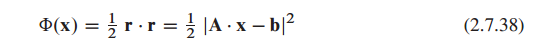 Thanks

Reference
Numerical Recipes
Steepest Decent and Conjugate Gradients, w3.pppl.gov/m3d/reference/SteepestDecentandCG.ppt
Reference
Numerical Recipes
Steepest Decent and Conjugate Gradients